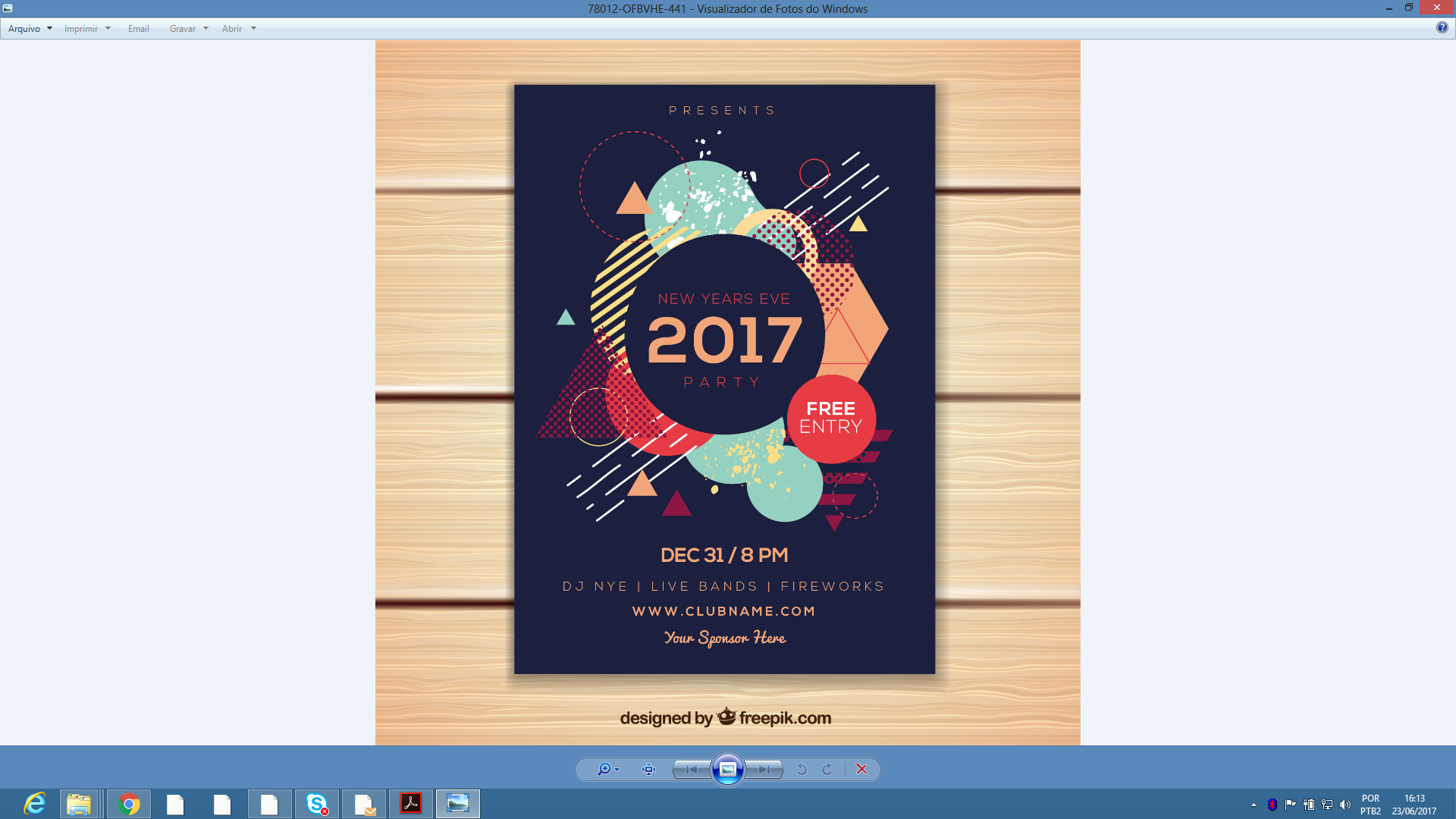 Escola de Negócios Sebrae-SP
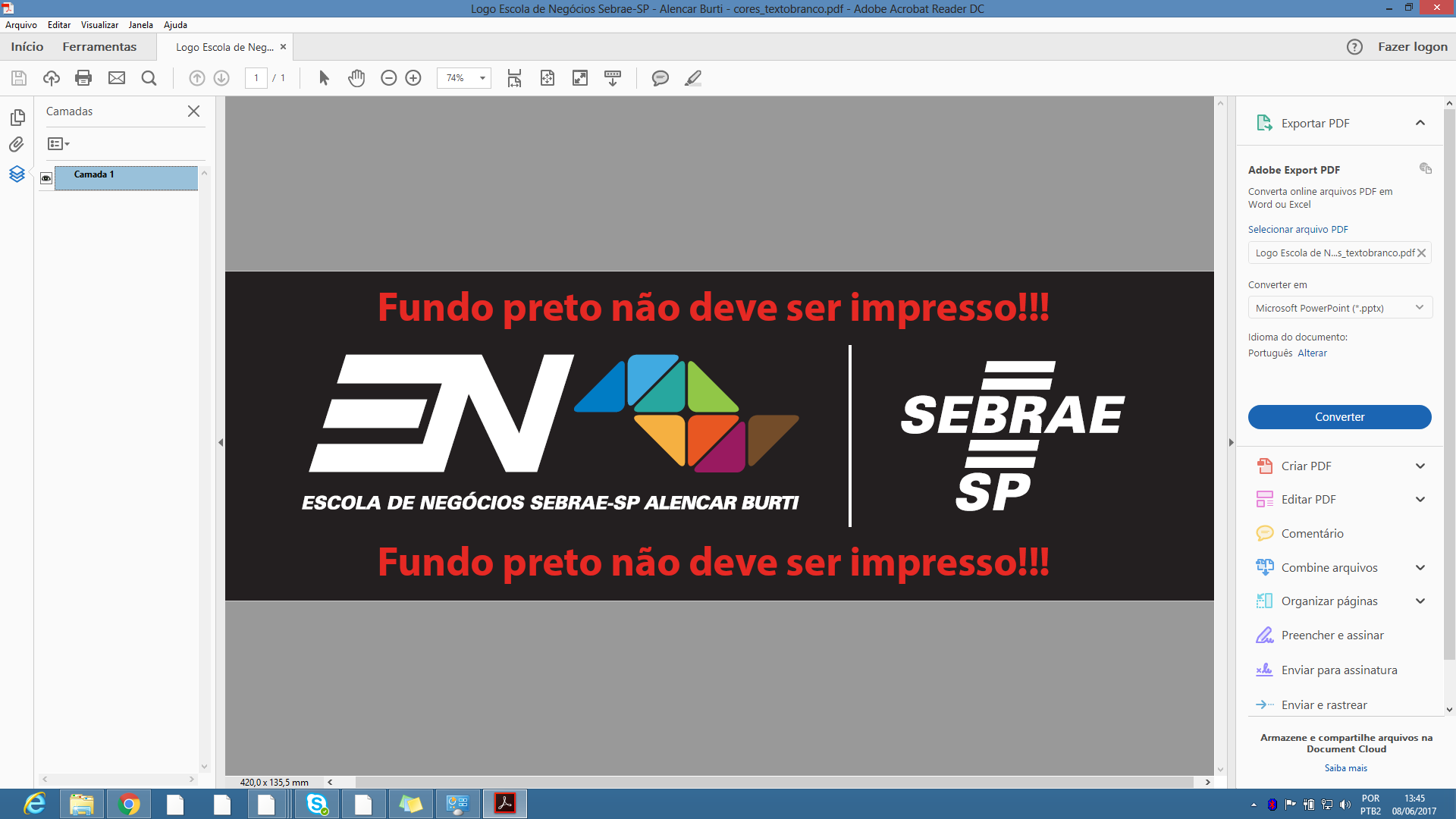 http://br.freepik.com/index.php?goto=74&idfoto=963645
LINHA DO TEMPO DA ESCOLA DE NEGÓCIOS SEBRA-SP
769 alunos
14 novas soluções desenvolvidas
13 funcionários – Sebrae-SP
04 estagiários – Sebrae-SP
Oferta de serviços para   outras instituições
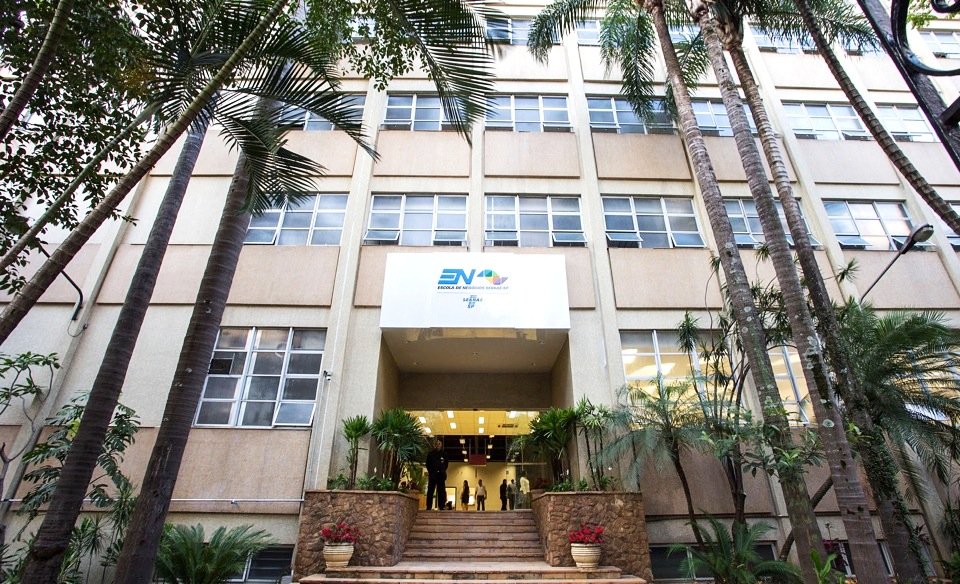 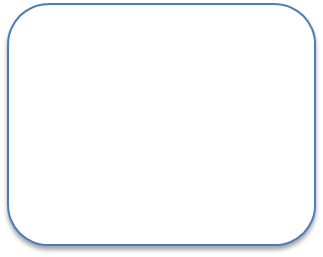 2017
Convênio firmado em26 de novembro de 2013
2016
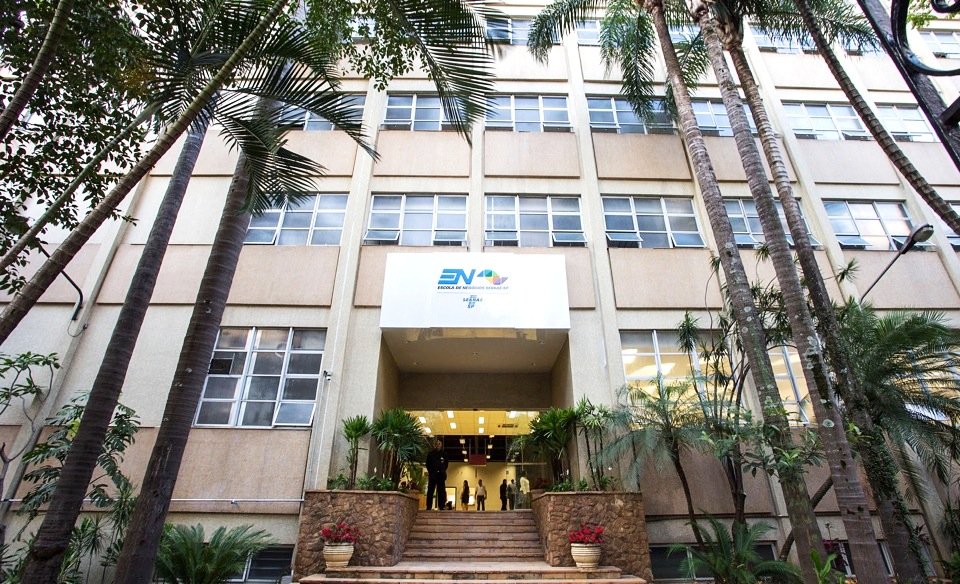 2015
2014
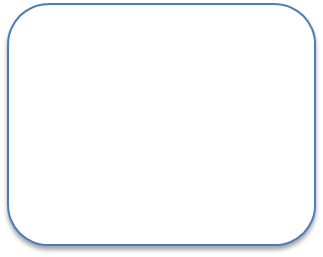 Inauguração com 245 alunos
Recorde de inscrições no vestibular FATEC SEBRAE-SP
Construção do modelo de atuação da Escola de Negócios  Sebrae-SP (Núcleo de Empreendedorismo)
Inclusão de EAD no curso Modular ETEC
Atingimos meta 1000 alunos
Inauguração SEBRAELAB (março/2018)
Centro de Referência em Tecnologia e Economia Criativa 
Faculdade Sebrae
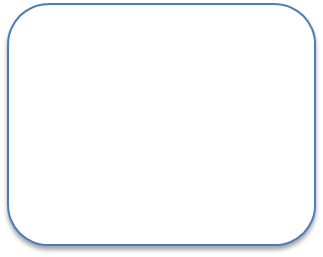 2013
Núcleo SEBRAE-SP de Empreendedorismo
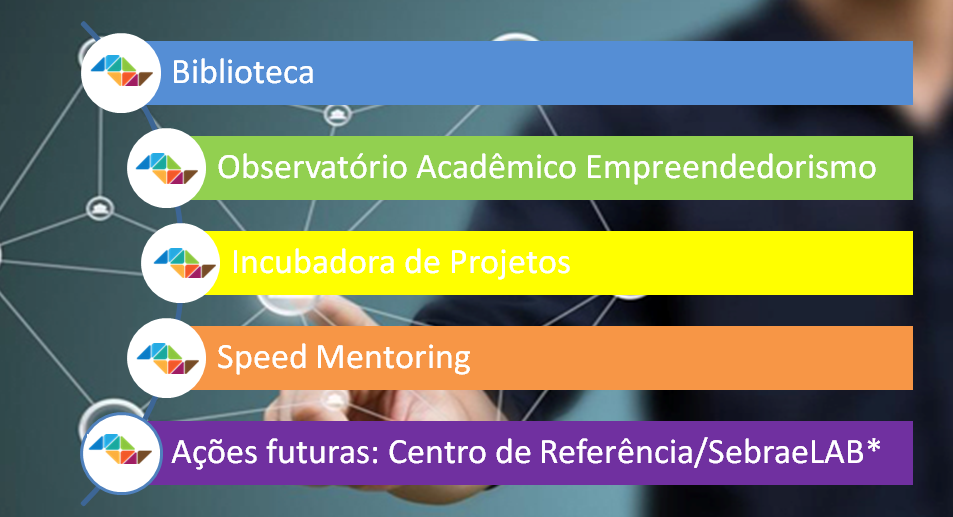 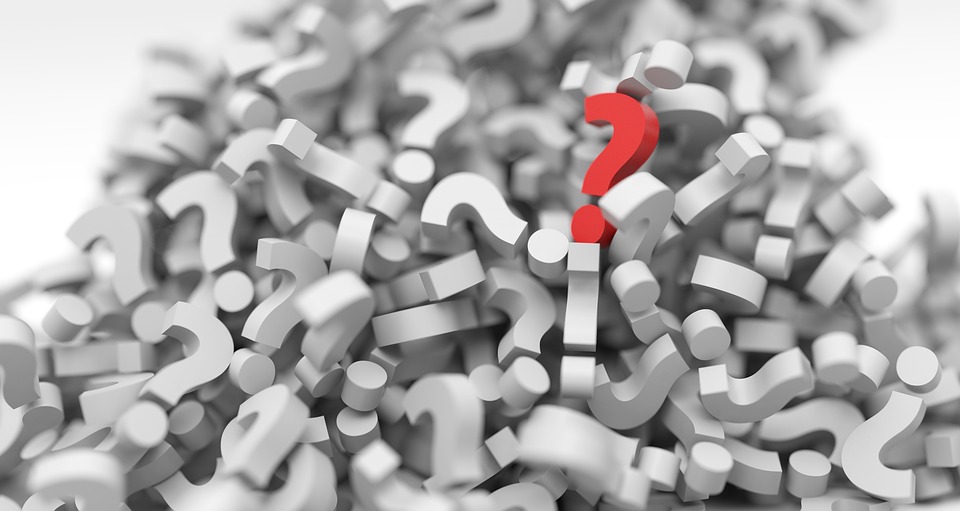 Qual a necessidade?
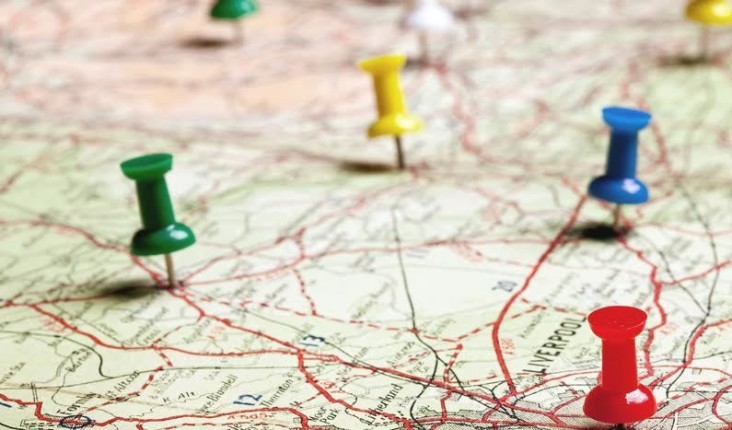 Escalabilidade
Levar as atividades do Nucleo Sebrae SP de Empreendedorismo para o estado inteiro.
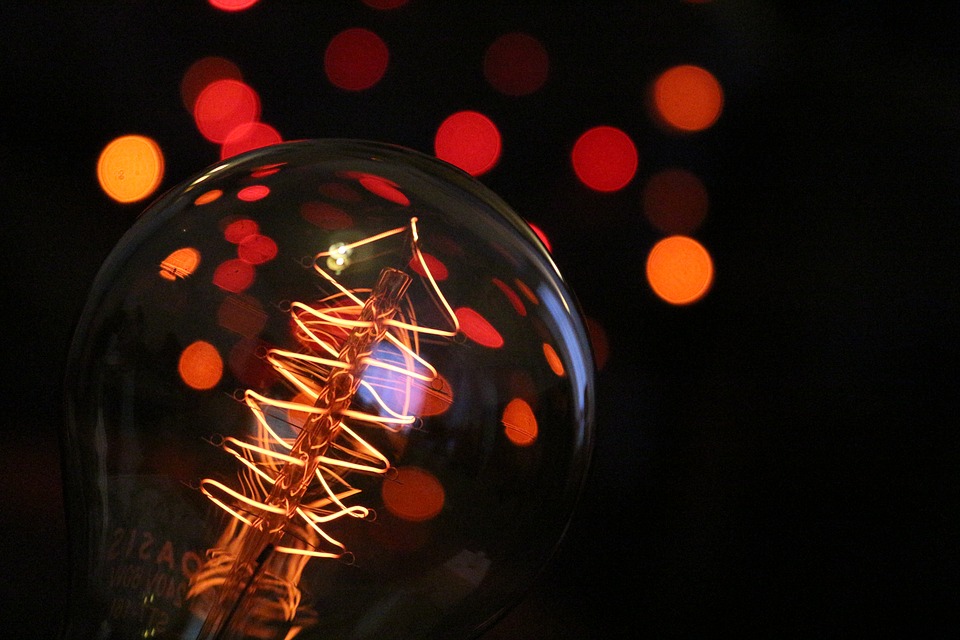 Como?
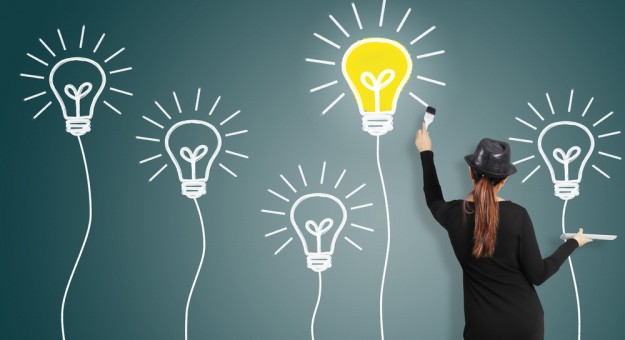 Transpondo o conteúdo das atividades presencias para EAD
Estratégias
Contratação de uma plataforma de gestão do conhecimento
Estratégias
Preparação do conteúdo para transposição
Base: manual de aplicação das oficinas

Assistir as oficinas presenciais

Complementação do conteúdo: conceitos, exemplos, materiais respondidos
Estratégias
Preparação da Videoaula
Duração de 1h
Blocos independentes
Mapa de conteúdo: distribuindo o conteúdo em blocos / módulos, definição de entrevistas, artes e animações
Depoimentos especialista e empreendedor
Bloco de tira dúvidas
E-book
Anexos para exercícios
Estratégias
Preparação do Curso
Mapa de conteúdo: distribuindo o conteúdo em módulos definindo os objetos de aprendizagem
Exercícios e testes
Mini-vídeos
E-book
Anexos para exercícios
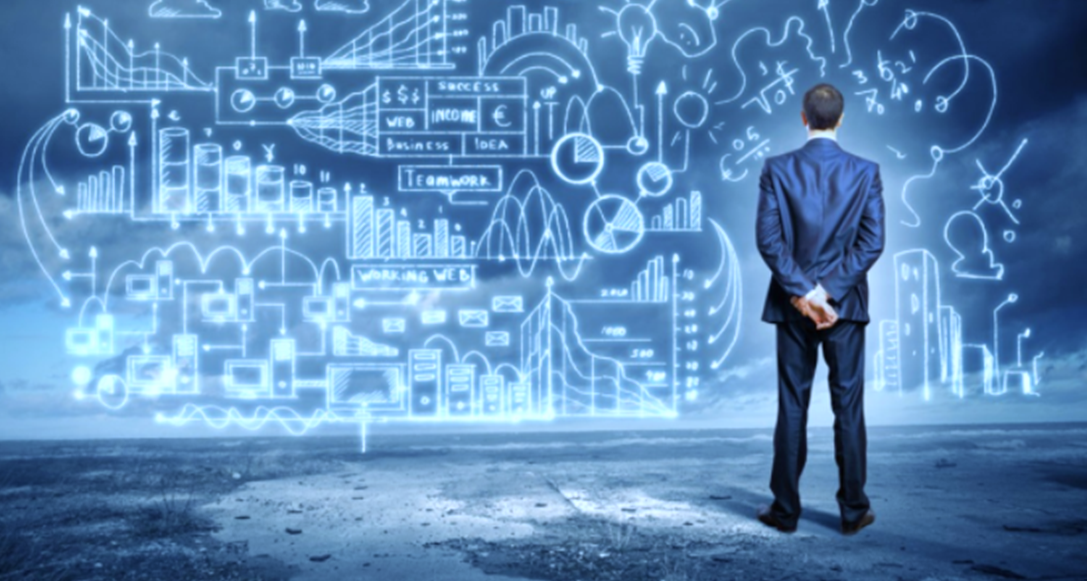 Próximos desafios
Próximos desafios:
Próximos desafios:

Transposição de atividades vivenciais através da gamificação.

Construção de simuladores
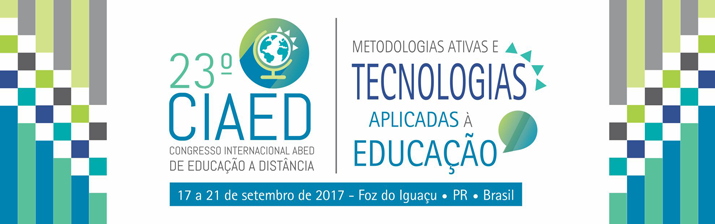 Obrigada!
Fabiana Carvalho
Sebrae SP
fabianavc@sebraesp.com.br